MSWG

Update to WMS


April 3, 2019
MSWG Approach – Timing is everything
Review of Market Data Transparency SLA
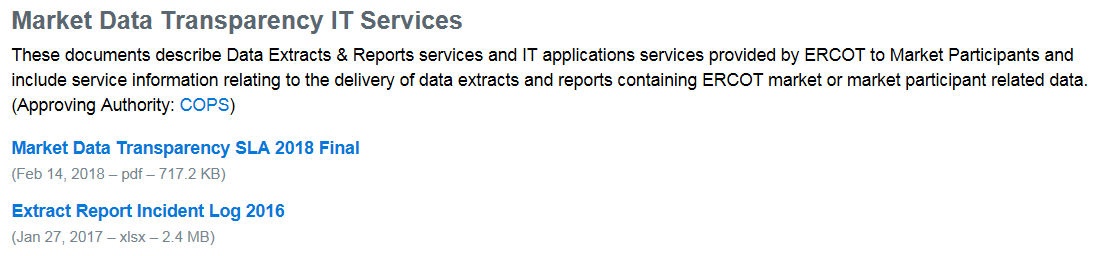 MSWG has reviewed the updated Release date changes for 2019 and endorses 

Request that WMS vote to approve next month
Wholesale Communications Update
RMGRR156 separated the ERCOT-specific market communication responsibilities into the ERCOT Business Practice Manual and retains the retail Market Participant-specific market communications and processes within the Retail Market Guide. The ERCOT Business Practice Manual now contains “market-wide” communications, as the word “wholesale” was removed from section 12.2.2. 

	3.1.2 Audience
	Unless otherwise specified in the Protocols, an OBD, or other sections of this Business Practice, ERCOT will 	issue Market Notices to the relevant email distribution list/s. See Table 1: Market Notice Email Distribution 	Lists. ERCOT may also, at its discretion, send Market Notices to registered Market Participant contacts in 	ERCOT’s registration system.

Changes in practice resulted in MPs not receiving Market Notices for WAN and ERO invoices via usual exploder, rather to AP and Authorized Rep aliases. 

MSWG working with ERCOT to reestablish use of Notice_Settlements@lists.ercot.com and review the Market Notices List currently in the ERCOT Business Practice Manual.
NPRR 885 Must-Run Alternative (MRA) Details and Revisions
Many equations, “as advertised”

Duration inconsistencies among bill determinants as currently defined

Similar to NPRR850, Market Suspension and Restart, no show-stoppers, but more NPRRs will be needed

Need to know how verification data will flow to QSEs, if not via Settlement systems
QUESTIONS?
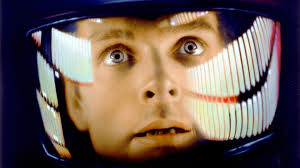 Cancelling April meeting to attend the Energy Storage Workshop
Next MSWG meeting will be May 28, 2019 at 9:30am